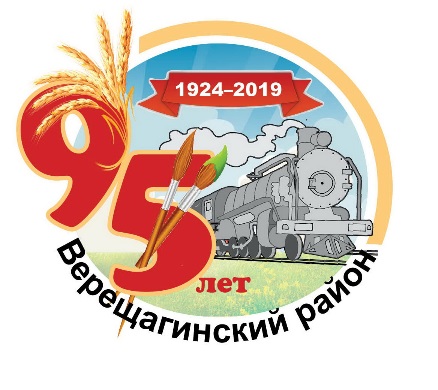 История возникновения и развития вольной борьбыв г. Верещагино
Проблема исследования:
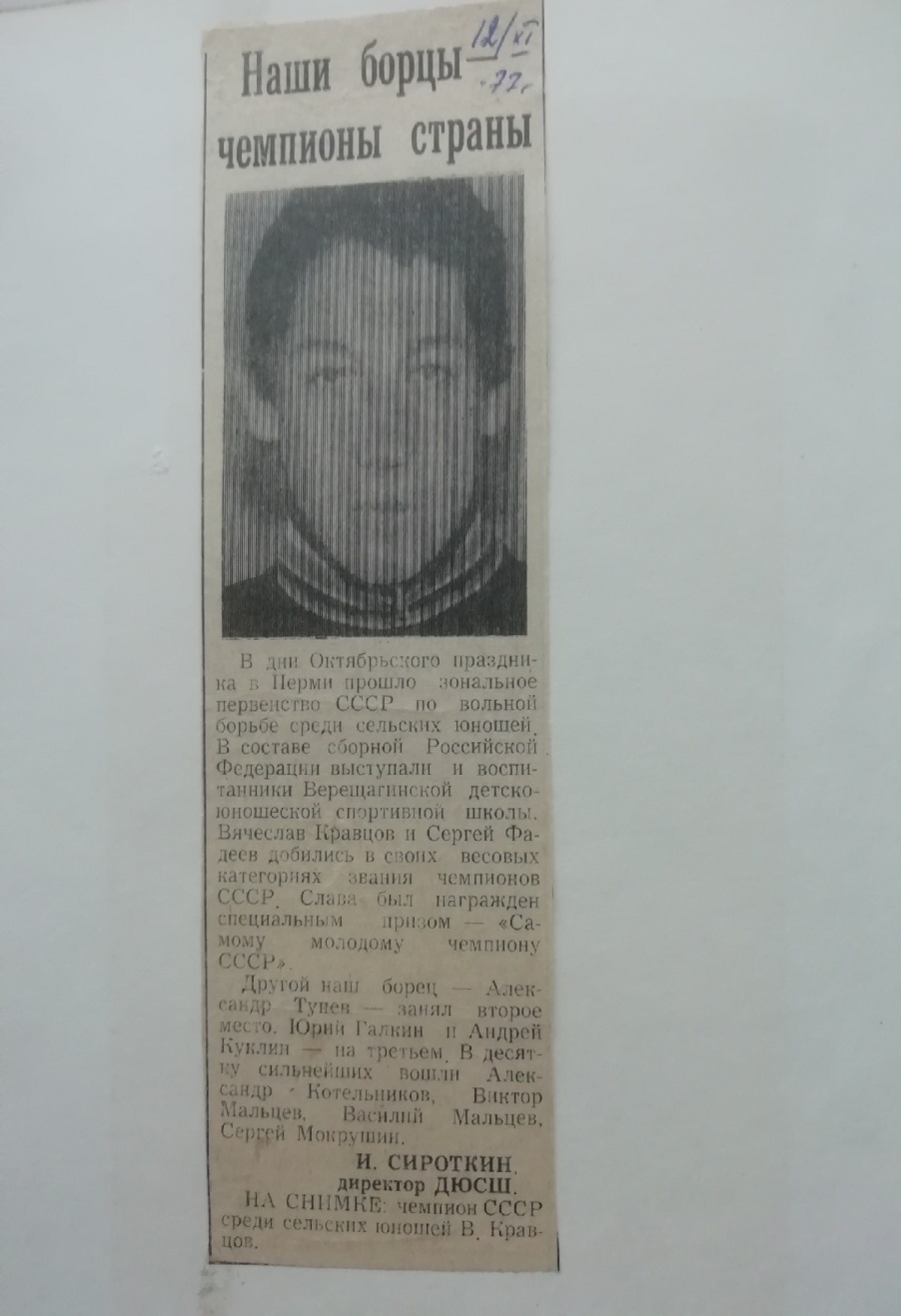 отсутствие структурированной и системной истории вольной борьбы в г. Верещагино и связи его с современным состоянием вольной борьбы
Цель: изучение становления и развитие вольной борьбы в г. Верещагино.
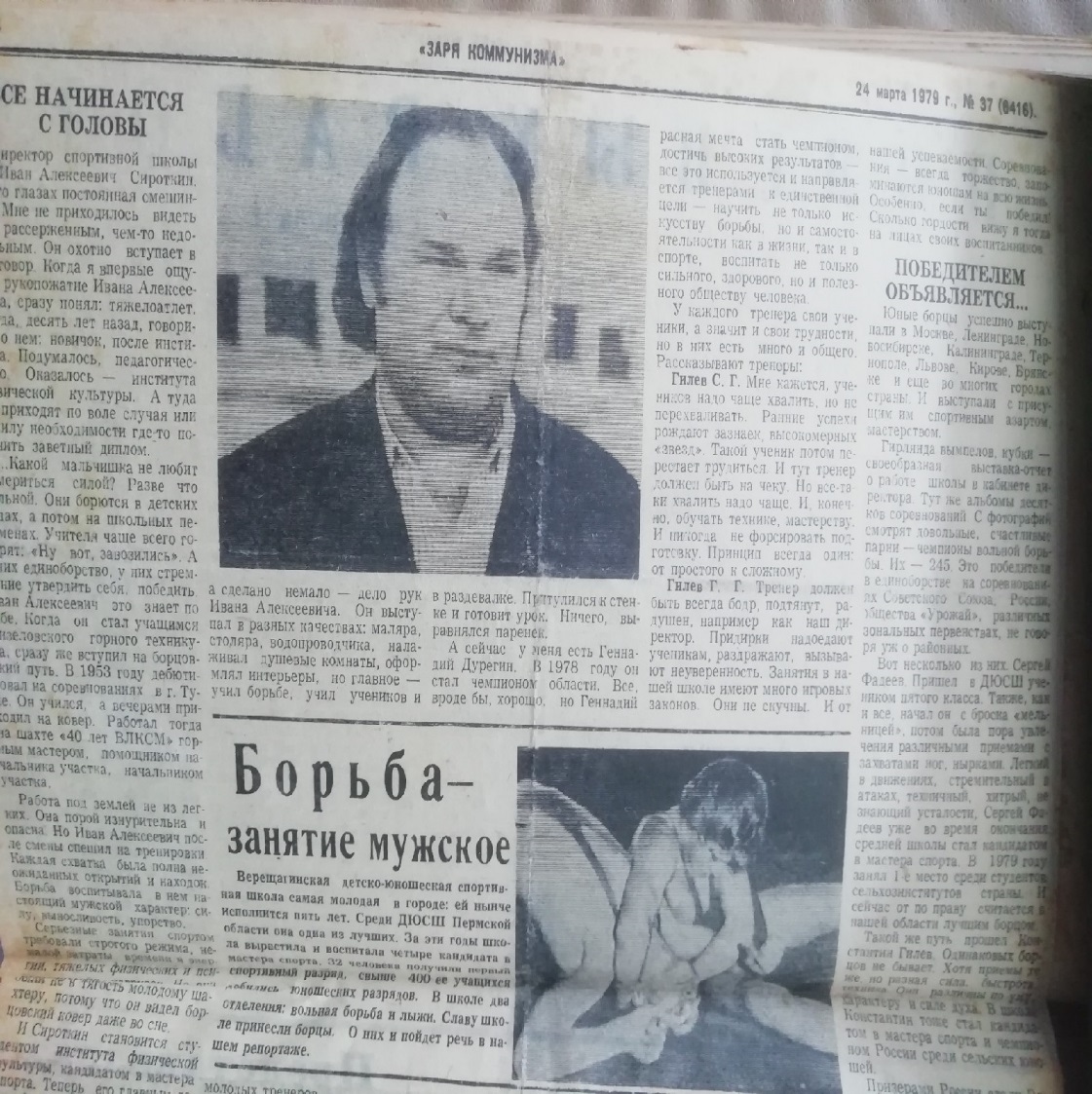 Задачи:
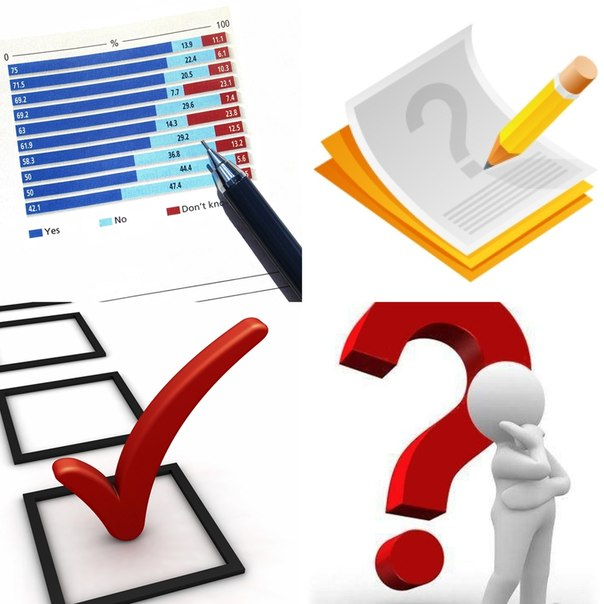 1.	Проследить историю возникновения и развития вольной борьбы.
2.	Изучить историю вольной борьбы в Верещагинском районе

3.	Проанализировать современное состояние вольной борьбы как спортивной дисциплины в Верещагинском районе
Гипотеза исследования:
Медвежья борьба у древних славян
Спортивная борьба в России конца XIX века
И.А. Сироткин
В. Кравцов – самый юный, самый сильный!
Современное здание спортивной школы
К. Гилев – мастер спорта СССР               М. Гусев – мастер спорта СССР
Безмаслов Владимир Петрович
Кижапкин Михаил Евгеньевич
Казымова Алина
Заключение
1. Не зря говорят - слабый уходит из борьбы или становится сильным
СПАСИБО ЗА ВНИМАНИЕ!